Minecraft Education
2-1 BLADES OF GRASS – NECESSITY BUILD
Integrating ADST
SKILLS
Technologies
DESIGN
Skills are developed through practice, effort, and action.
The choice of technology and tools depends on the task.
Designs can be improved with prototyping and testing.
~”The Applied Design, Skills, and Technologies curriculum builds on students’ natural curiosity, inventiveness, and desire to create and work in practical ways.”~
Goal and Rationale from BC ADST Curriculum
Minecraft EDU is a virtual land where users can create their own worlds and experiences using building blocks.  
Using Minecraft EDU allows students to explore numerous educational concepts and curricular competencies in a game-based learning environment.   
It requires the student to DESIGN, practice SKILLS and use TECHNOLOGY complete a task.  
By using Minecraft EDU to teach curricular concepts, the ADST competencies are naturally being developed.
SD72 Minecraft Education Edition
Access Minecraft Education Edition from the Apps list on the Student Devices (tap the Windows key –> type in Mine -> select Minecraft.
Sign In using SD72 Microsoft login credentials.  Students will have to use FULL account name:  firstname.lastname@stu.sd72.bc.ca   & password.
Saved Worlds are access from “My Worlds”.
New Worlds are access from “Library -> Biomes & Worlds”
TASK
Build a “world” that includes include the “Human Necessities” – food, water and a shelter – Blades of Grass Biome (30 minutes)
Complete the interactive Camera & Portfolio Tutorial #4 (6:39) (20 minutes)
Complete self reflection sheet
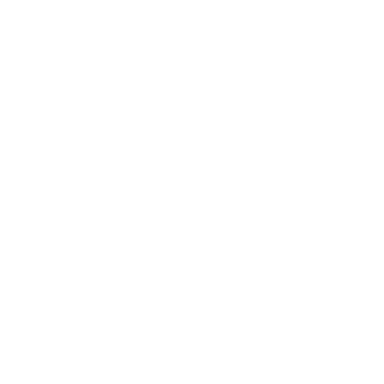 Student Reflection
preparation
For TEACHER preparation, it is recommended to watch the Minecraft Education Tutorials on the following topics:
4. Camera & Portfolio Tutorial (6:00 min)See link on slide #9.
Play-> View Library -> How to Play -> Start Here -> 4. Camera and Portfolio
Review
First three tutorials:  Movement; Place and Break; Interact
Print Student Reflection Sheet.  See link on slide #7
Student SD72 Microsoft login information
Headphones for the students watching the tutorials.
Exploration – Community Building
Lesson Summary
Learn how to navigate in the Minecraft interface to create a specific build.
Explore what elements are available in the Minecraft inventory
Apply knowledge of the basic necessities in a creative solution.
Learn how to use the camera/portfolio function in Minecraft.
Lesson #2-1
Students will
Using the blades of grass biome:
This would be a great time to allow students to share out what they have created because there will be a great variation in Minecraft skill level AND it helps see what is possible without the teacher having to be proficient at this time
This could be through the projector OR a pair/share.

Be sure to leave time for student reflection.
Build a shelter (of their choice) that contains the necessities for basic comfort (bed, bathroom, door at the minimum).
Include food sources (vegetation or animal and a structure to house them).
Provide some type of water source.
Save and Exit game.
Complete the interactive Camera & Portfolio Tutorial #4 (6:39) (20 minutes)
Take a picture of the completed living space.
Be prepared to share out with class.
Share
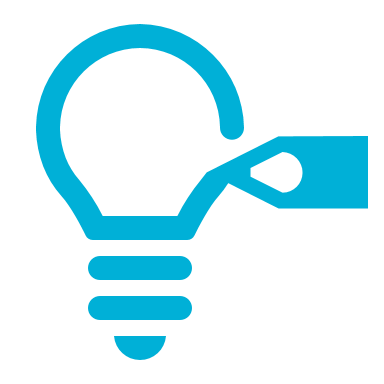 Student Reflection
7
TIPS
When taking a picture, point the crosshairs (+) just above the object BUT NOT on the ground.  If pointed on the ground, it will take a selfie.
To “undo” a selfie placement, left click on the mouse.
To access saved game, go to “My Worlds”.
Only watch the tutorial until the “book and quill part starts”.
Don’t actually export out the portfolio in the tutorial.
Video – Tutorial
Camera and Portfolio
Play-> View Library -> How to Play -> Start Here -> 4. Camera and Portfolio
Camera and Portfolio (6:00 min)
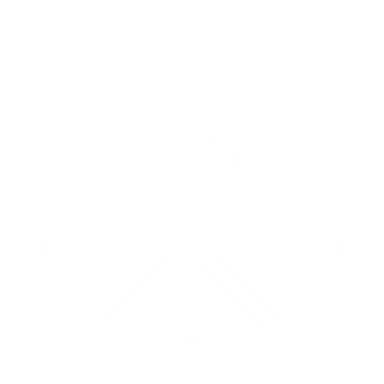 9
MINECRAFT KEYBOARD & MOUSE CONTROLS
Resources